Très chère Bourgogne
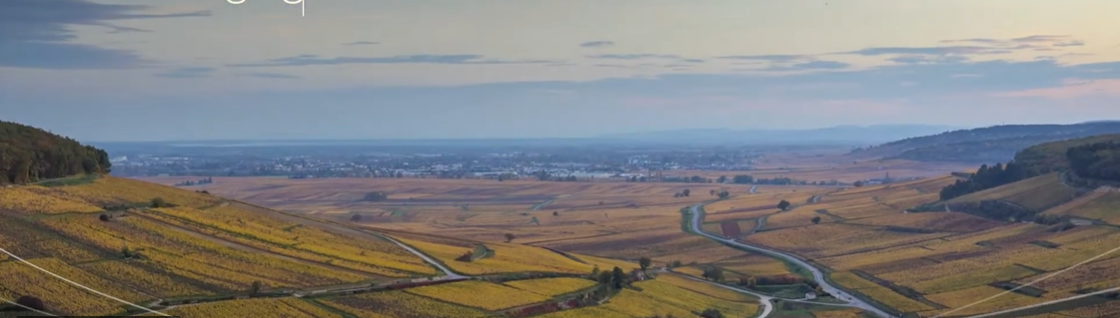 2 juin 2024
Très chère Bourgogne
L’objectif des sessions du club est de présenter des vins de 20 à 50 €
La Côte d’Or est malheureusement en dehors de cette fourchette
Peut-on pour autant exclure ce joyau du patrimoine viticole ?



Le thème d’aujourd’hui ne concerne donc que la Côte d’Or
Essentiellement des 1ers crus
NON !
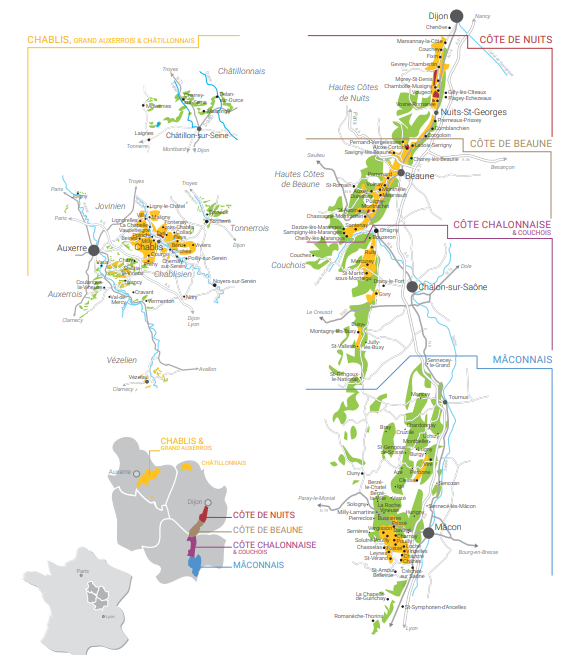 De quoi parle-t-on ?
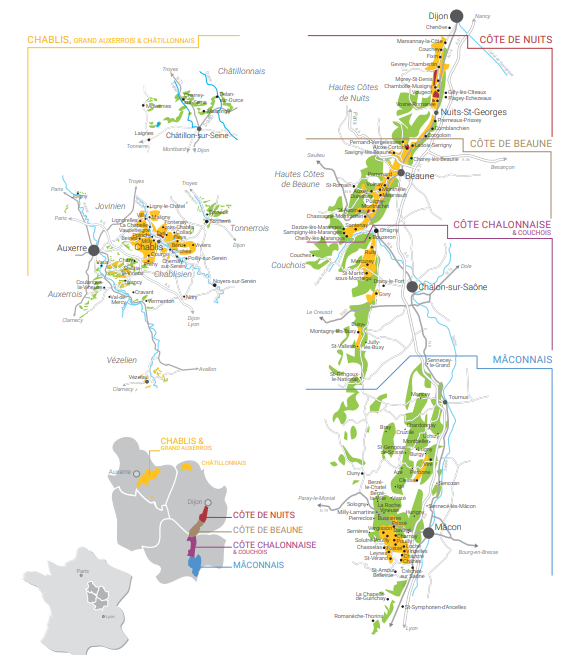 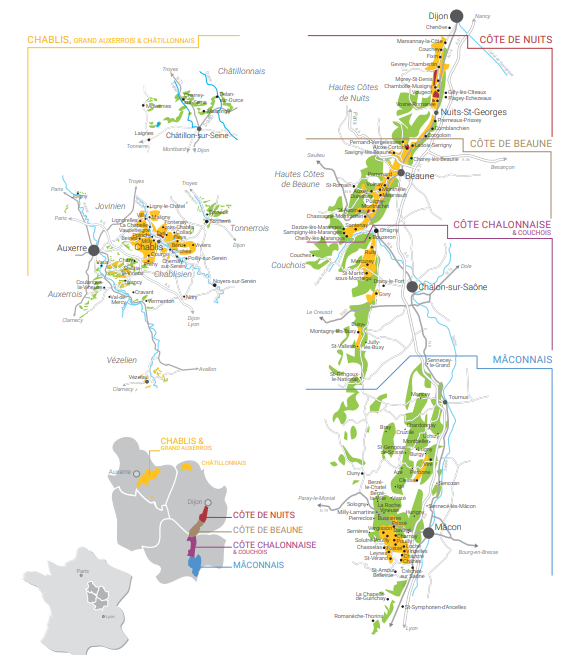 Le terroir
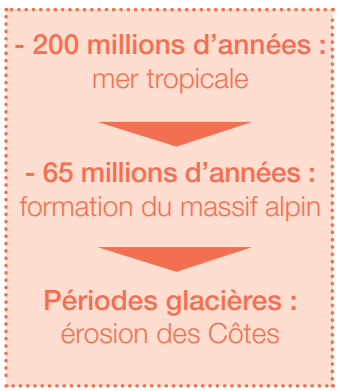 Orientation est sud-est
Drainage naturel de l’eau et ensoleillement matinal plus long
Effet du vent lié au relief
Climat semi-continental
Pluie printemps hiver et automne 
Soleil l’été
Principalement des marnes et calcaires
2000 ans d’histoire
Vignoble créé par les romains (1er siècle)
Formalisation de la viticulture par les moines de Cluny et de Cîteaux (Xième)
Internationalisation par les ducs de Bourgogne (XVème)
Redistribution des biens de l’Église et de la noblesse (Révolution)
Création des AOC et classification (à partir de 1936)
Aujourd’hui :
3 577 domaines viticoles
266 maisons de négoce
16 caves coopératives
Années 70 / 80 : course au volume et à l’alcoolisation des vins
Années 90 / 2000 : recherche de la qualité, innovation 
Années 2010 / 2020 : starification
Classification
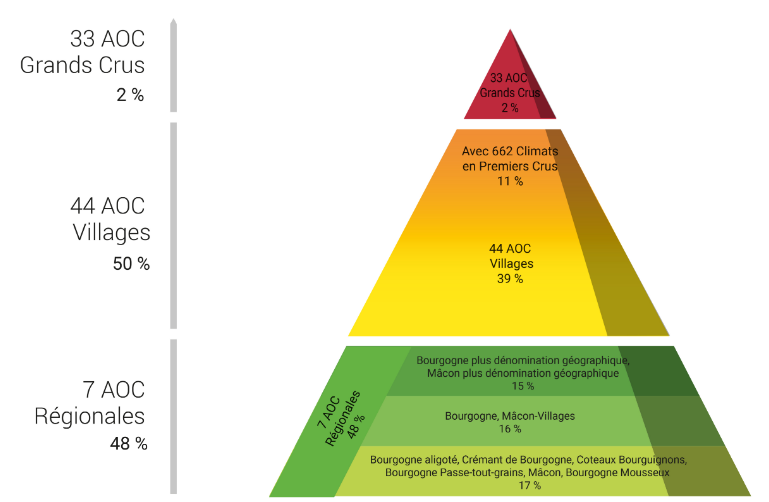 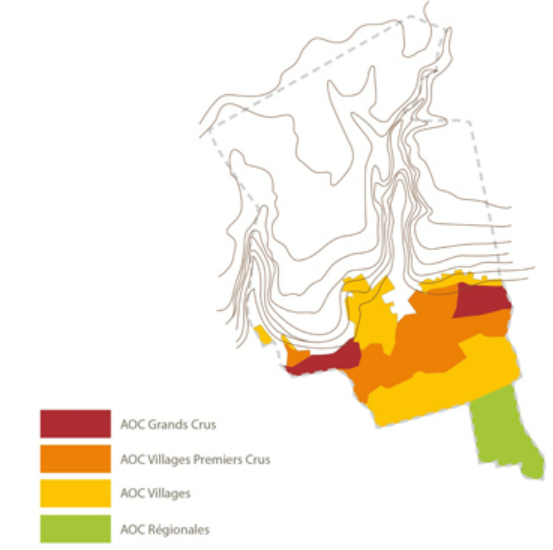 Les Blancs
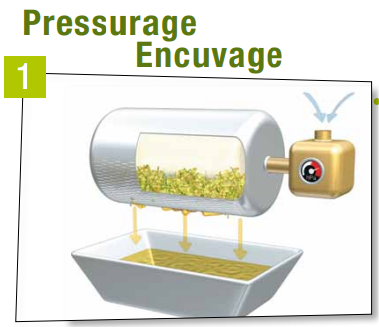 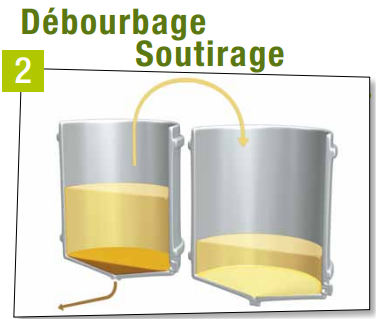 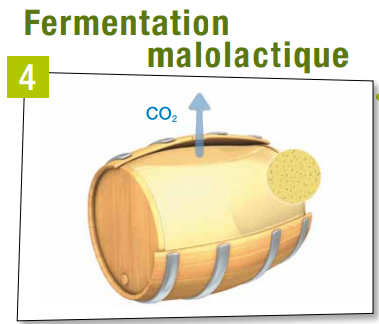 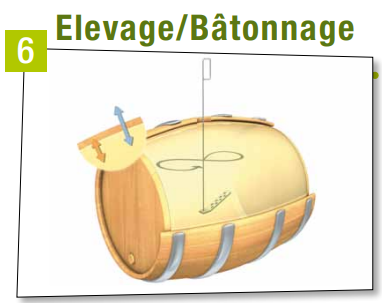 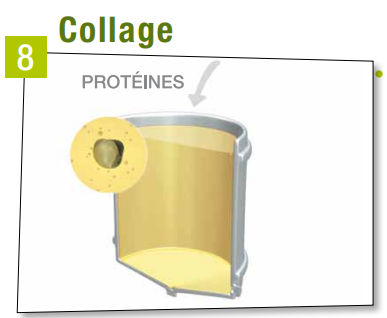 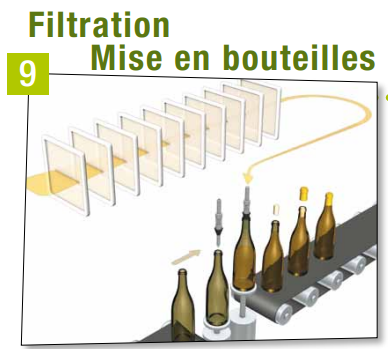 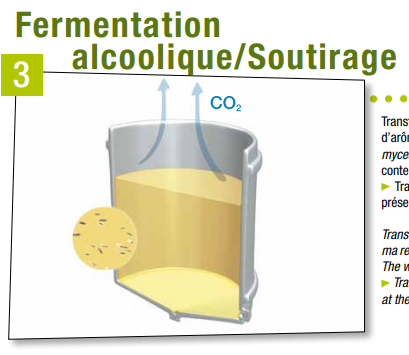 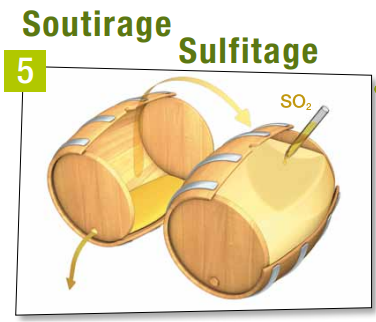 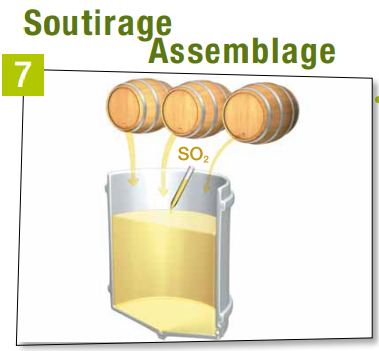 100 % chardonnay
Essentiellement en Côte de Beaune
Sols calcaires et argileux
Peu acides
Gras
Arôme beurre, noisette, fleurs
Les blancs
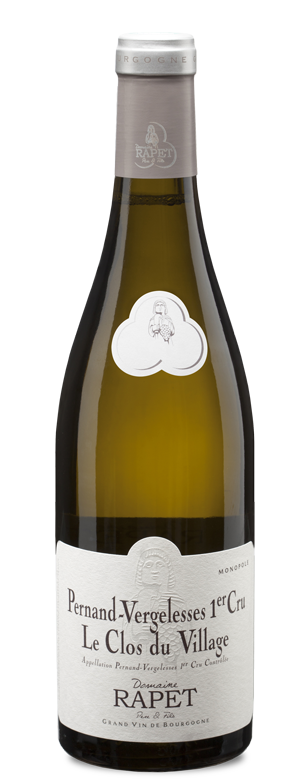 Pernand-Vergelesses 1er cruClos du village 2022									43 €Domaine Rapet
Domaine historique de Pernand - 1765
Bio 22 Ha sur Pernand, Beaune, Savigny,Corton 50-50 blanc et rouge
Monopole clos de murs au cœur du village
Terre peu profonde
Pente douce
Exposition sud sud-est
Pressage doux de 2 heures
Débourbage 24 heures
Fermentation et élevage 12 mois avecbâtonnage
Garde + 5 ans
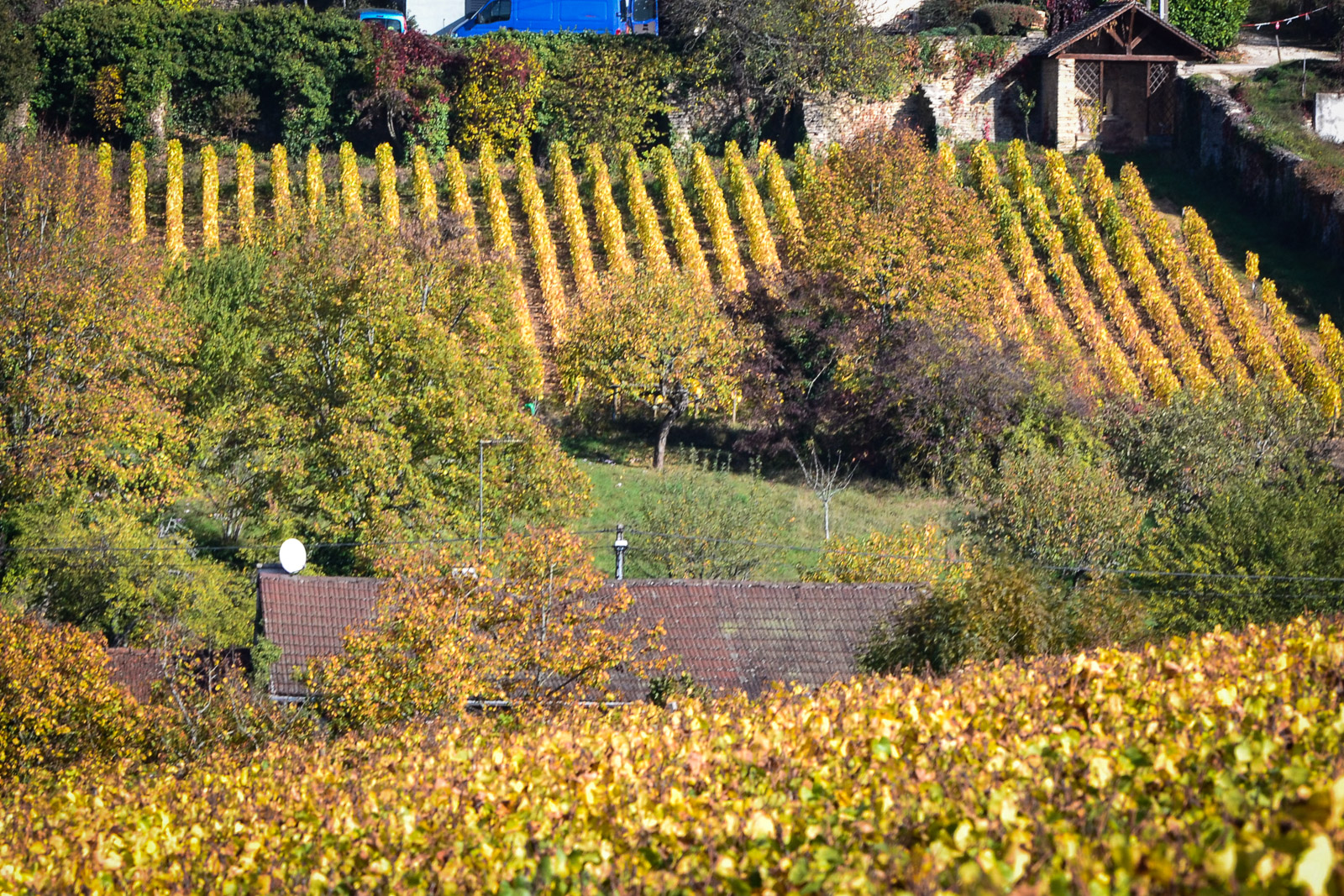 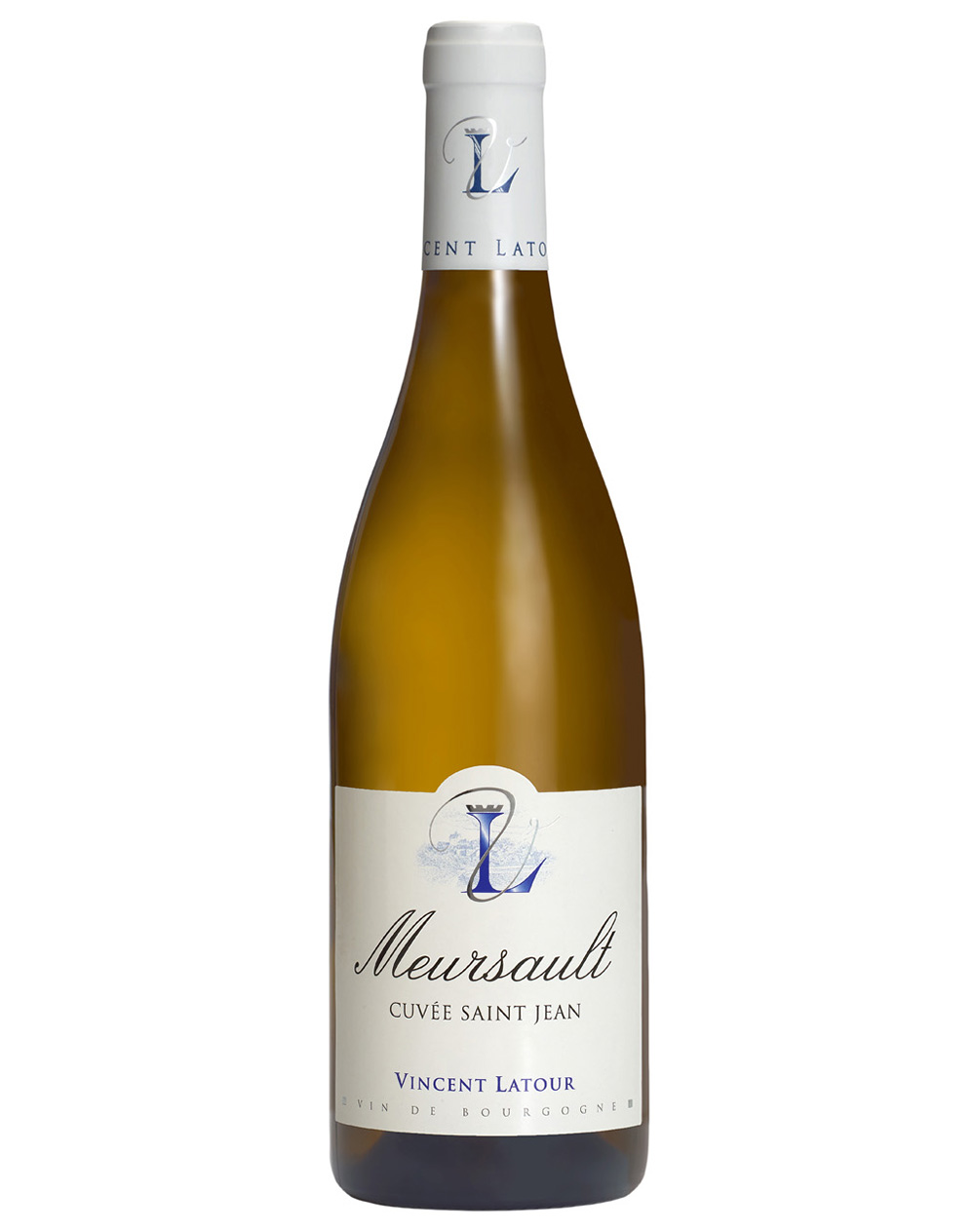 Meursault Cuvée Saint-Jean 2022			55 €Domaine Vincent Latour
Domaine récent 1970
8 Ha sur Meursault, Chassagne,Pommard Saint-Aubin
Complément en négoce
Meilleures parcelles sur Meursault
Pressurage en vendange légèrement foulée 
Fermentation en demi-muids (1 et 2 vins) Elevage sur lies fines pendant 12 mois et 4 à 6 mois en cuve 
Pas de bâtonnage
Garde +10 ans
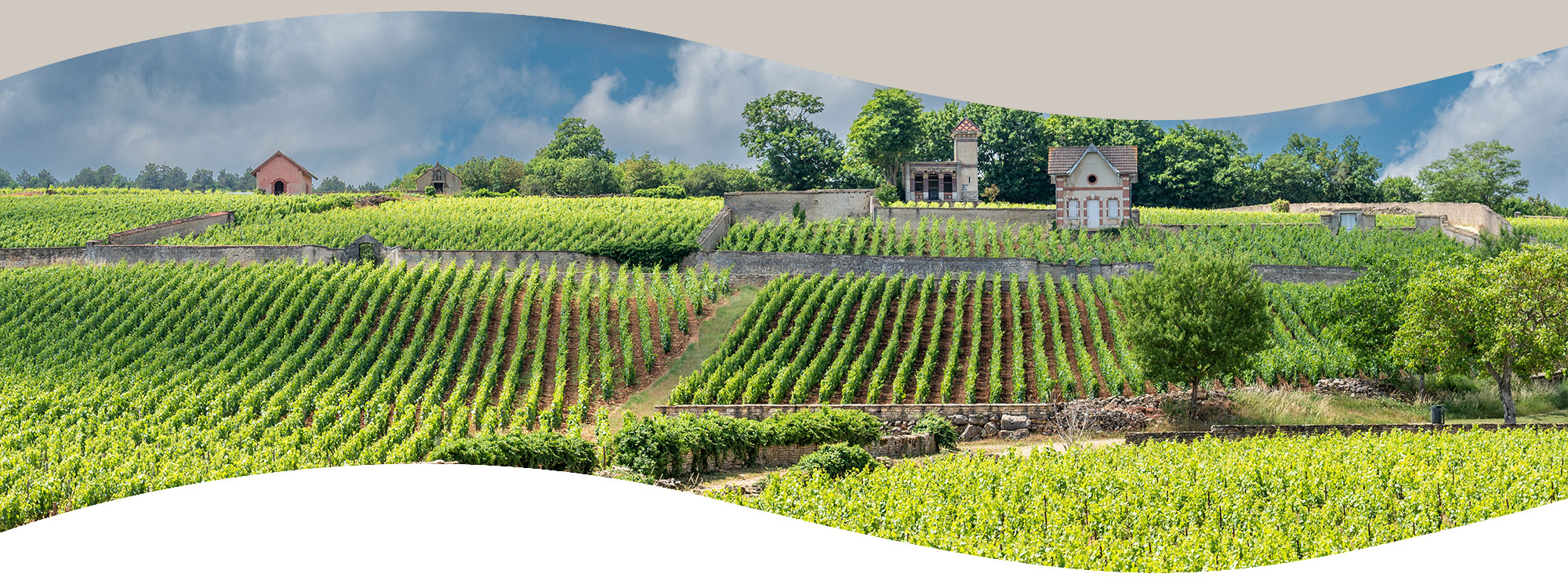 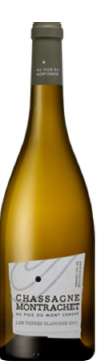 Chassagne Montrachet 2021						57 €En pimontAu pied du mont chauve
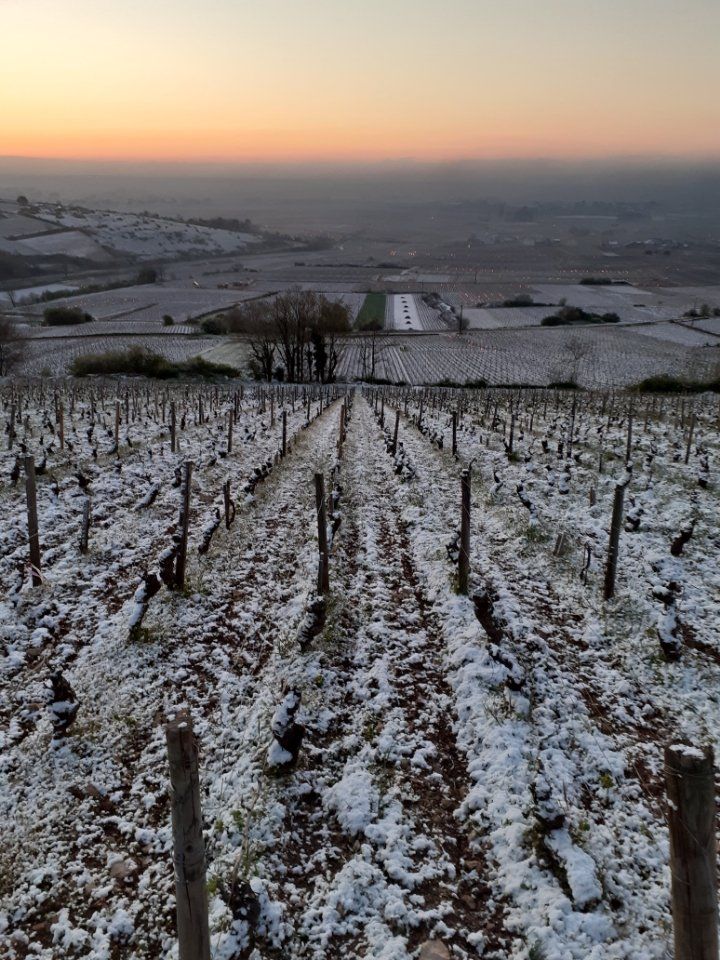 Domaine de la famille Picard – château de Chassagne
140 ha sur côte chalonnaise et de Beaune
Biodynamie
Millésime du gel avec été pluvieux
Parcelle située au-dessus des grands crus : sol brun calcaire pauvre très peu profond
Pressage doux de 2,5 heures
Débourbage 24 heures
Fermentation et élevage 18 mois avecbâtonnage
Garde + 10 ans
Les rouges
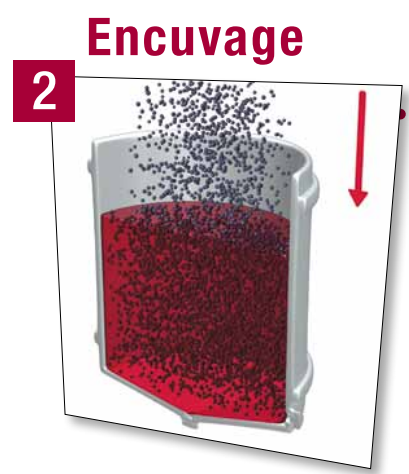 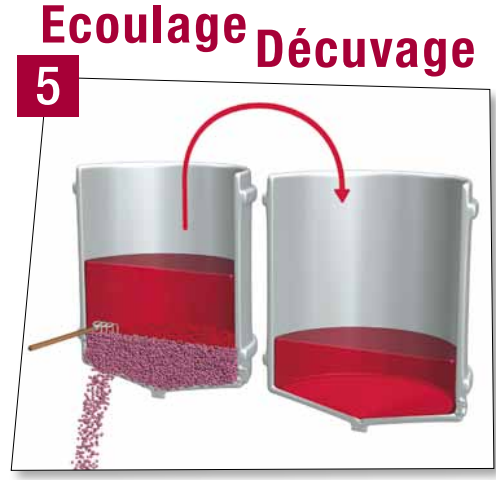 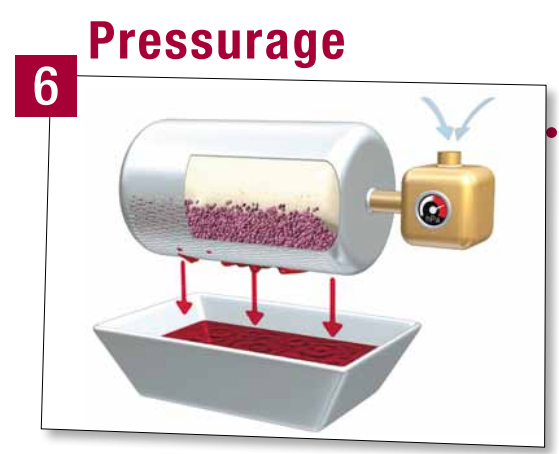 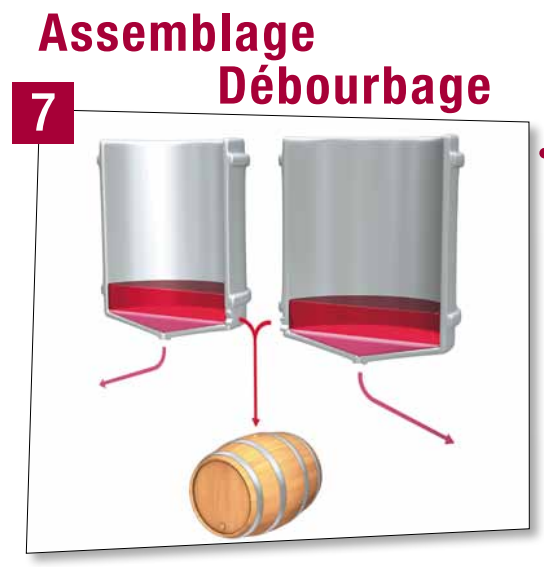 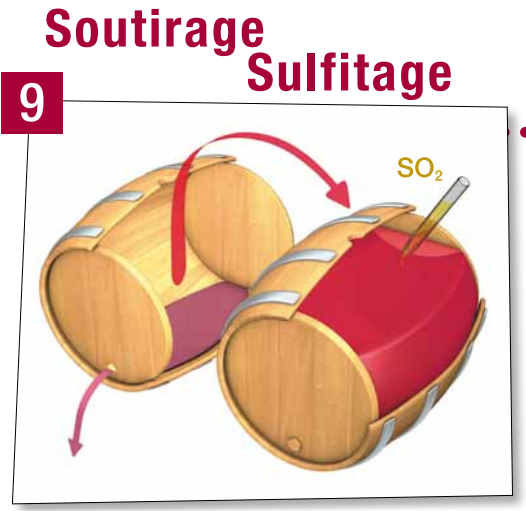 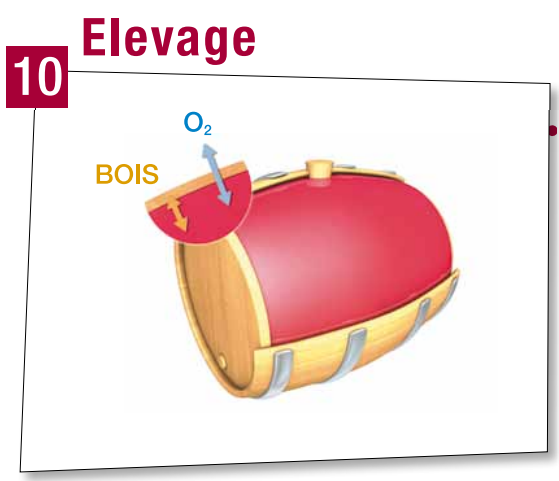 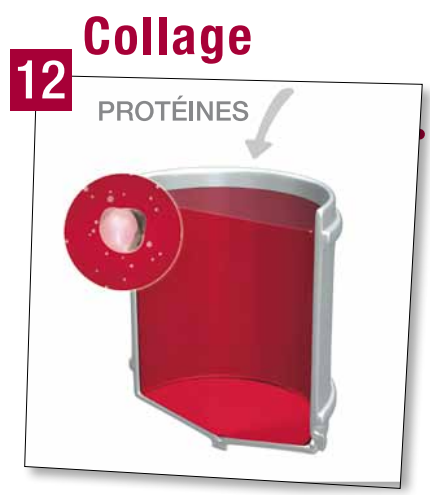 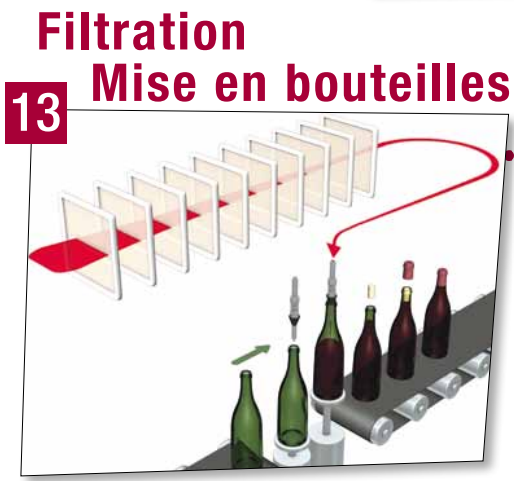 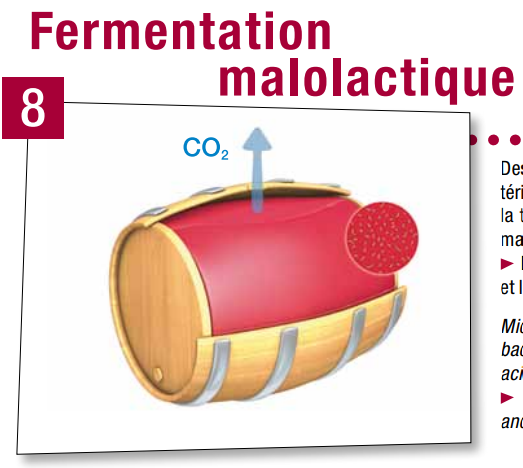 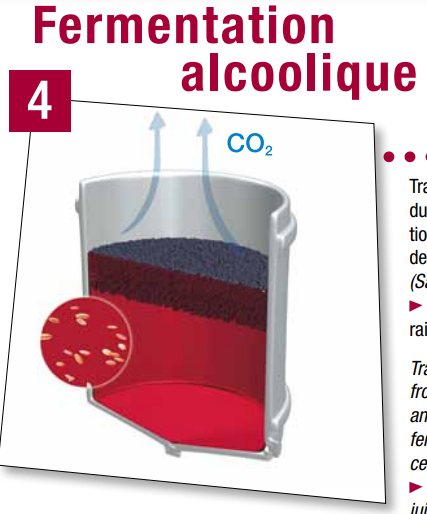 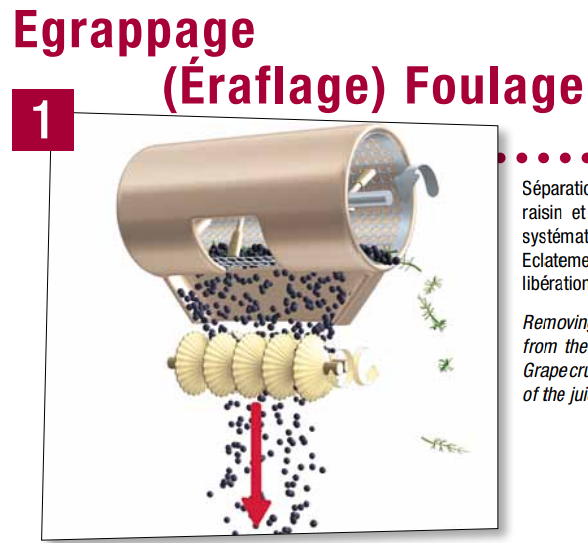 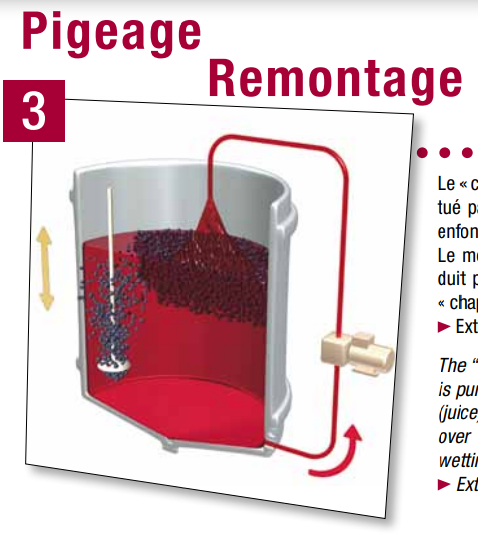 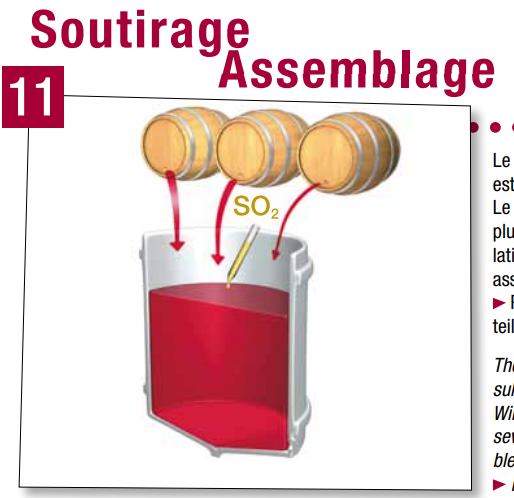 100 % Pinot
Essentiellement en Côte de Nuits etcertaines appellations de Côtes de Beaune
Sols calcaires er caillouteux
Peu tanniques
Très aromatiques
Arôme fruits rouges, réglisse
Les Rouges
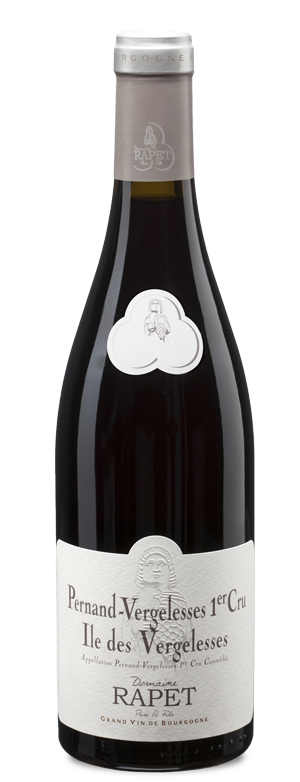 Pernand Vergelesses 1er cruIles de Vergelesses 2022						45 €Domaine Rapet
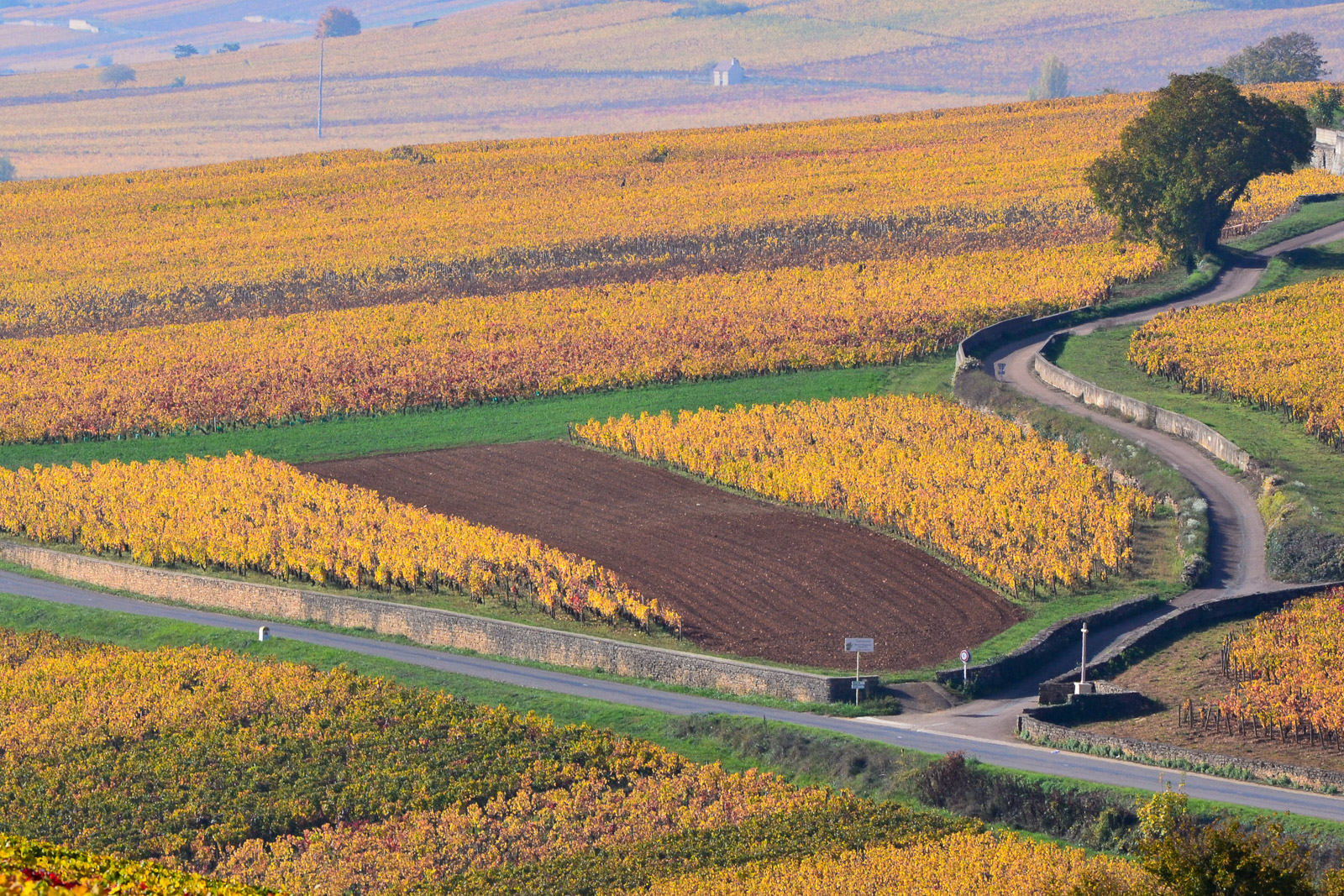 Vignes de plus de 50 ans
Sol calcaire et ferrugineux
Pente douce drainante
Fermentation 15 jours avec pigeage
20 % de futs neuf
Garde + 10 ans
Marsannay 												40 €Au champ SalomonDomaine Bart
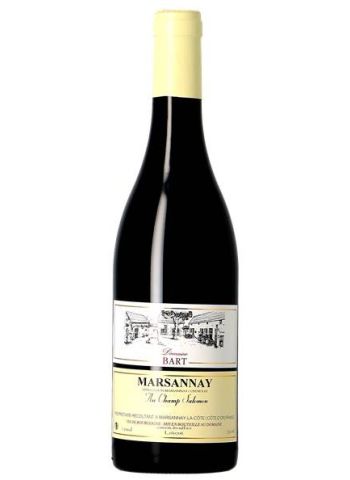 Domaine récent issue en partie de Clair-Daü
21 Ha (R 18, B 3) essentiellement sur le nord de la Côte de Nuits
Prix très raisonnable mais pas de vin
20 % de grappes entières
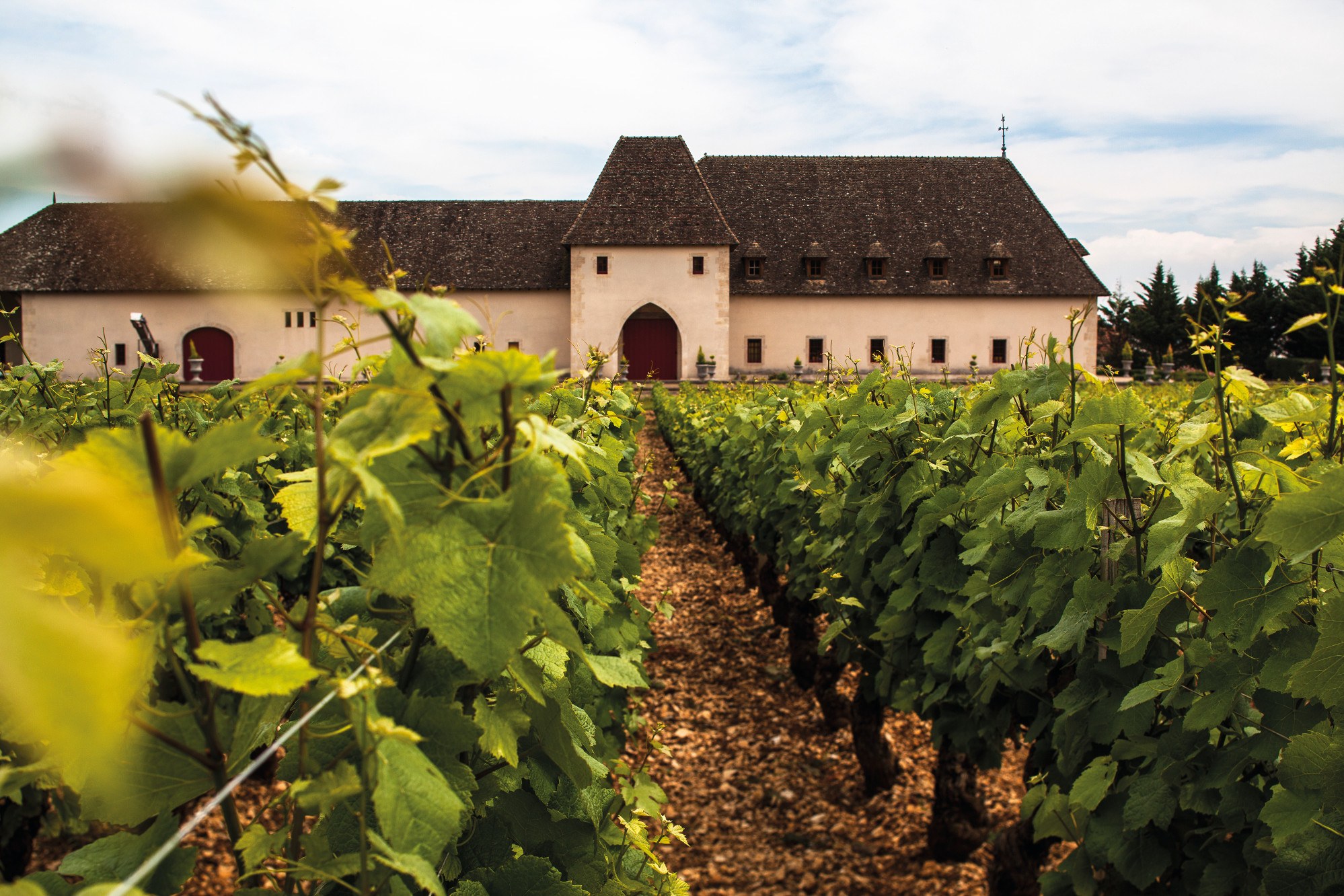 Gevrey Chambertin 2019					48 €Bouchard Père et Fils
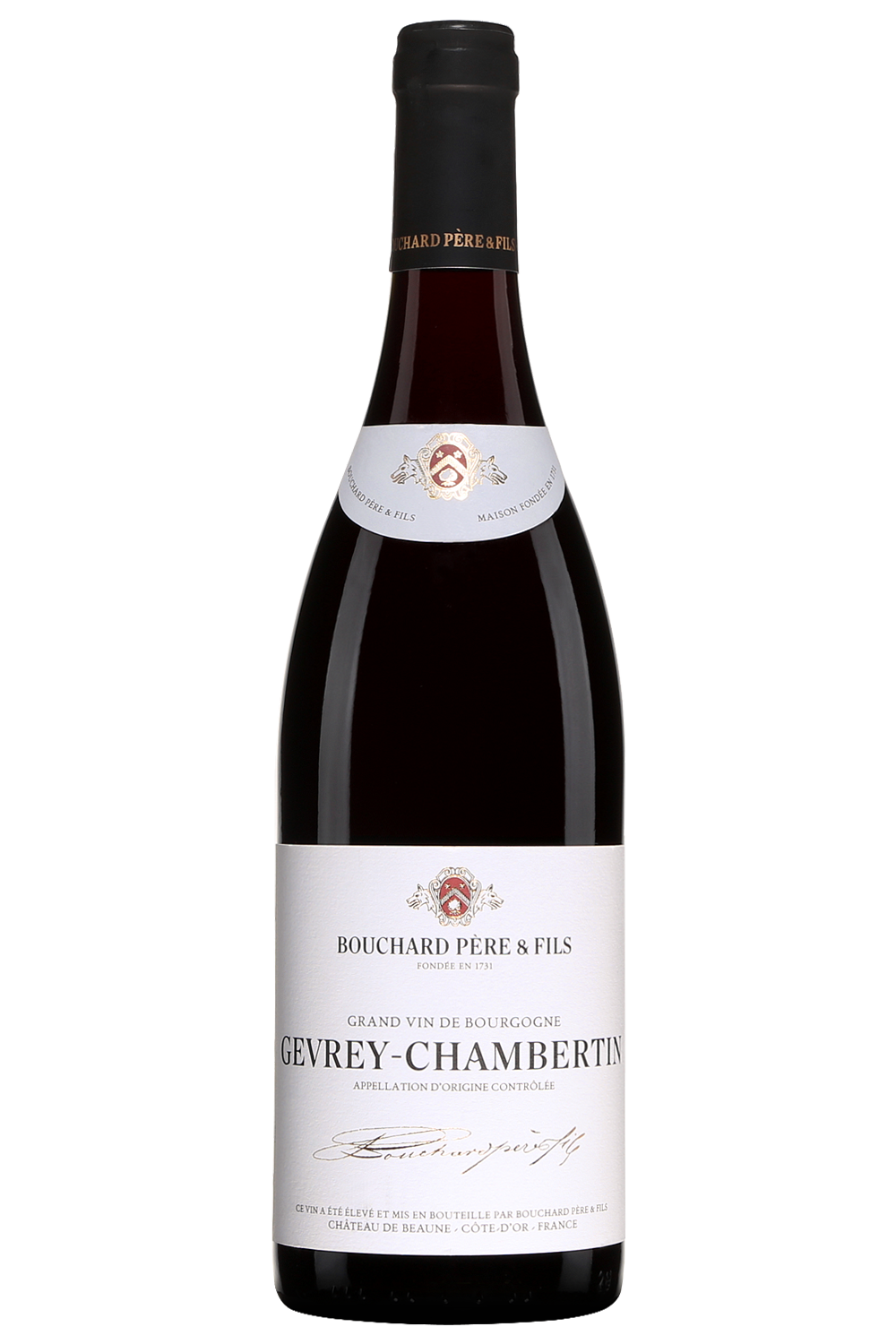 Maison tricentenaire rachetée par François Pinault
Propriétaire des plus beaux crus de la côte d’or
2019 est un grand millésime
Acheminement des raisins par gravitation
Cuvaison 15 à 18 jours
Elevage 12 mois en futs de chêne dont 25 % de futs neufs 
Garde 5 à 10 ans
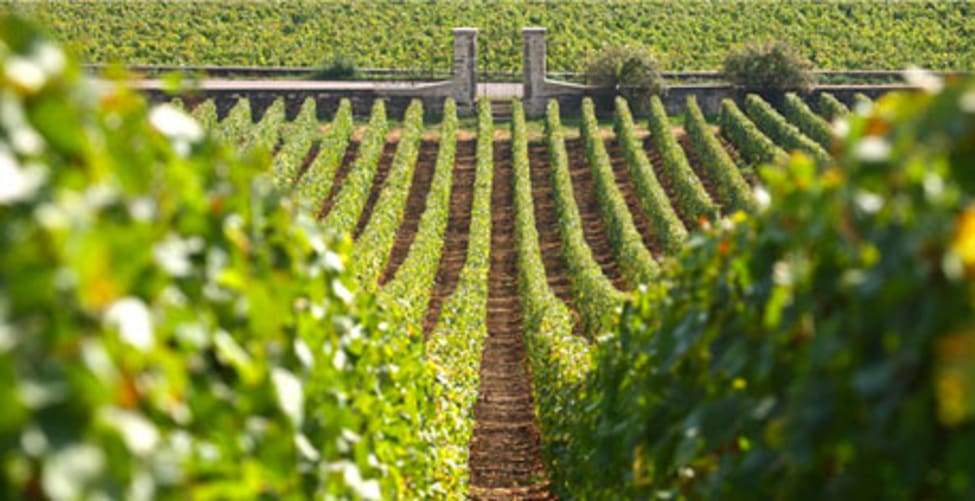 Pommard 1er cruLes Grands Epenots 2020						56 €Domaine Moillard-Grivot
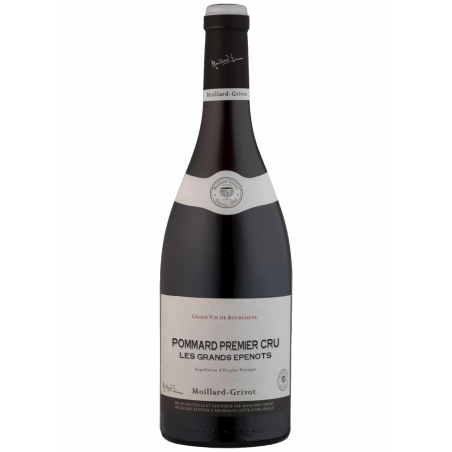 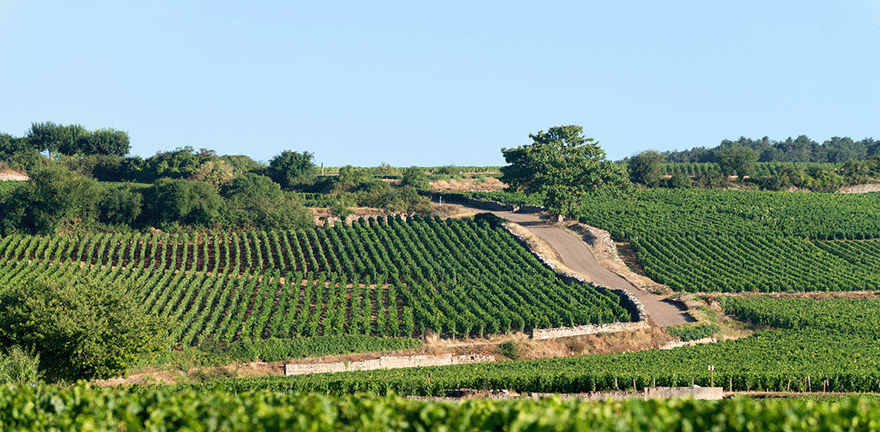 Maison historique située à Nuits
Un des meilleurs 1ers crus de Pommard
Vinification en cuve inox thermorégulée, 3 semaines
Macération préfermentaire à froid autour de 8°C
Pigeages et remontages
Fermentation avec pic de températureautour de 30°C
Macération post fermentaire à 25°C
Elevage en fut pendant 8 à 16 mois avec fermentation malolactique. .40% à 50% de fût neuf